Inscription au club
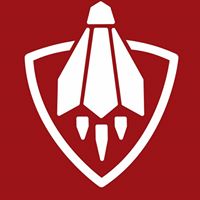 NOCEEN
             BADMINTON 
CLUB
Préalable
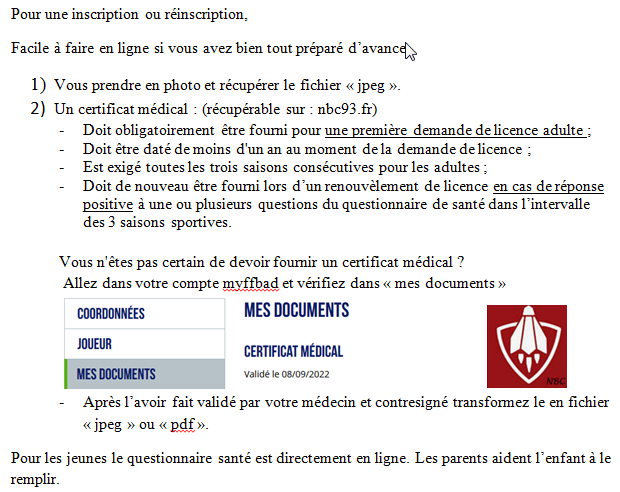 Pour les nouveaux , un lien
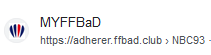 Pour les anciens via votre espace personnel
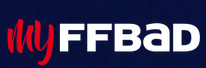 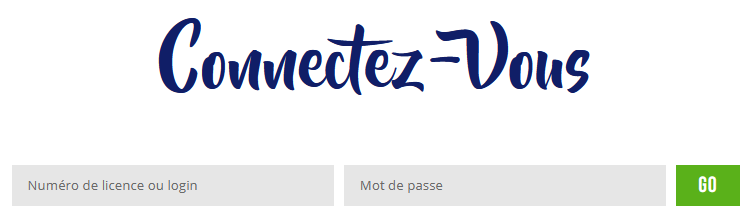 Suivez les instructions
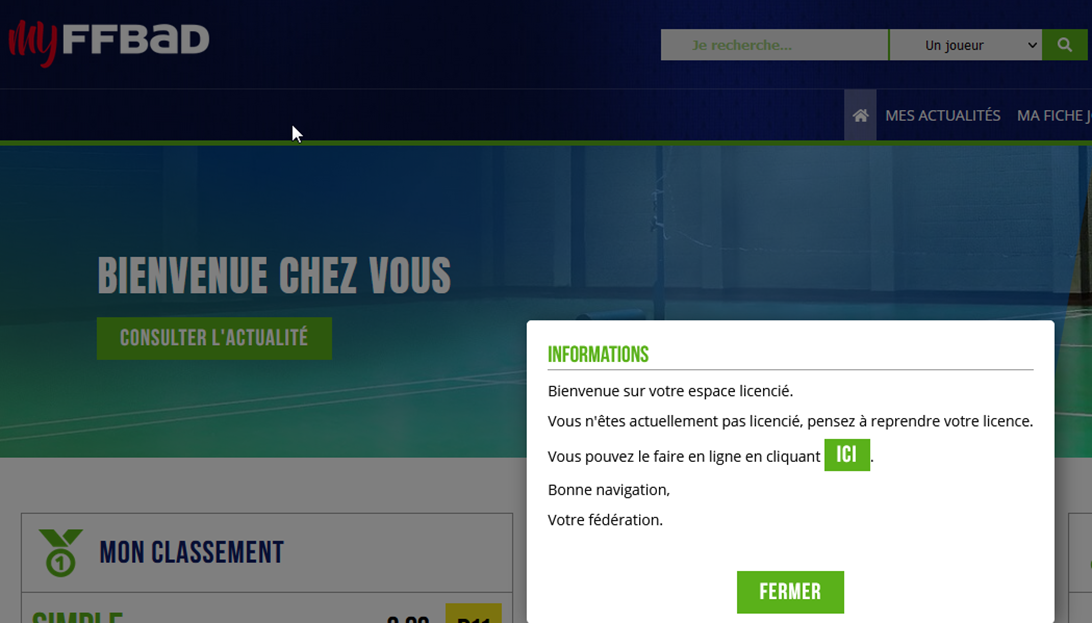 Ajoutez votre photo (avatar) et modifiez les informations,                      si nécessaire
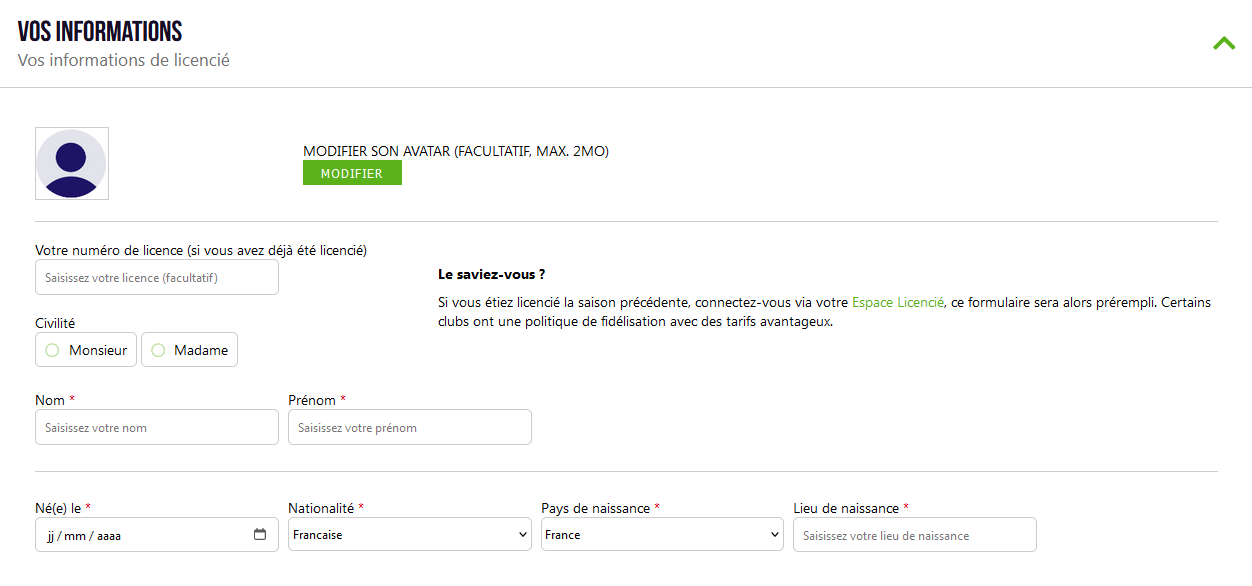 Cochez les cases et insérez votre fiche d’informations (jpeg/pdf) sans oublier la photo
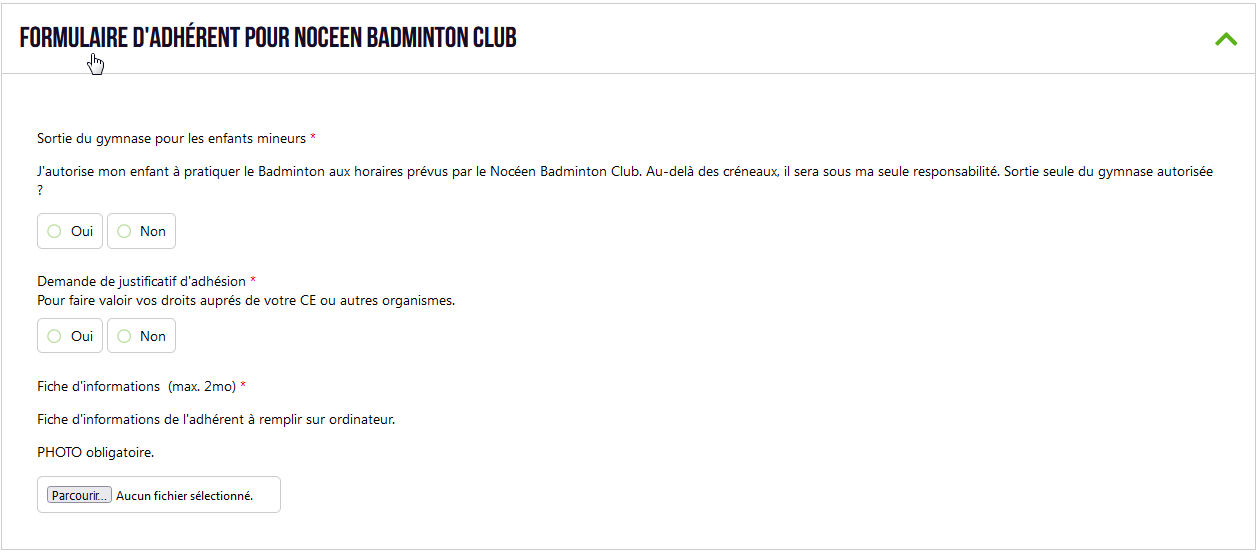 Soumettez un certificat ou répondez aux questions
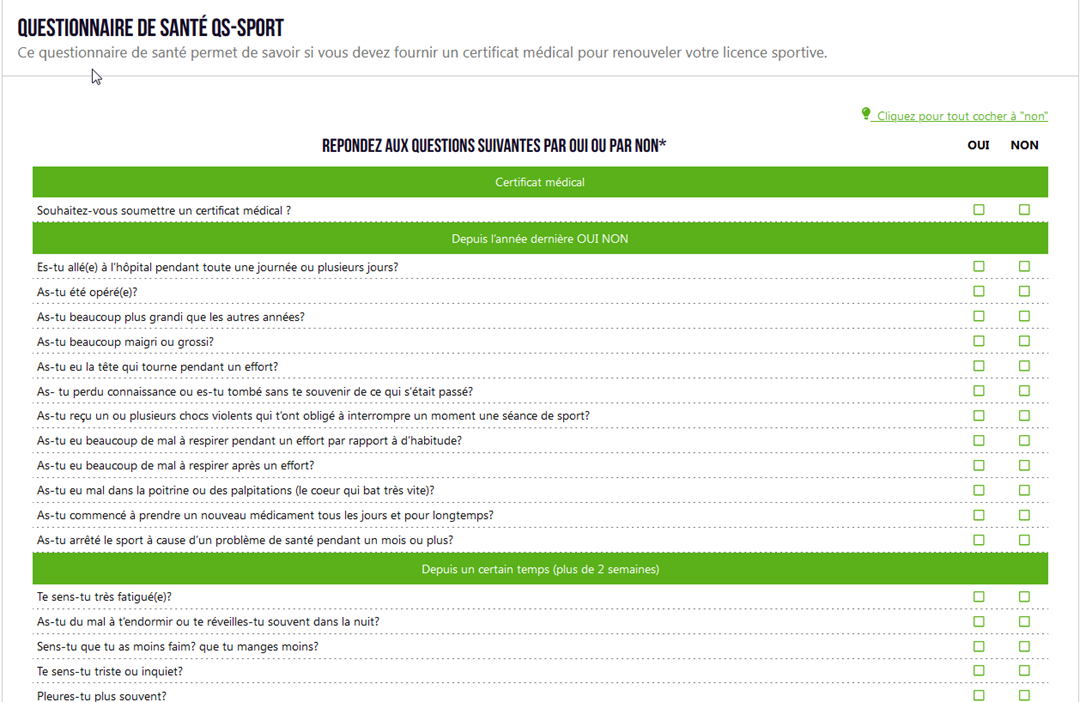 Insérez votre certificat (jpeg/pdf) après validation par le médecin et signez par vous
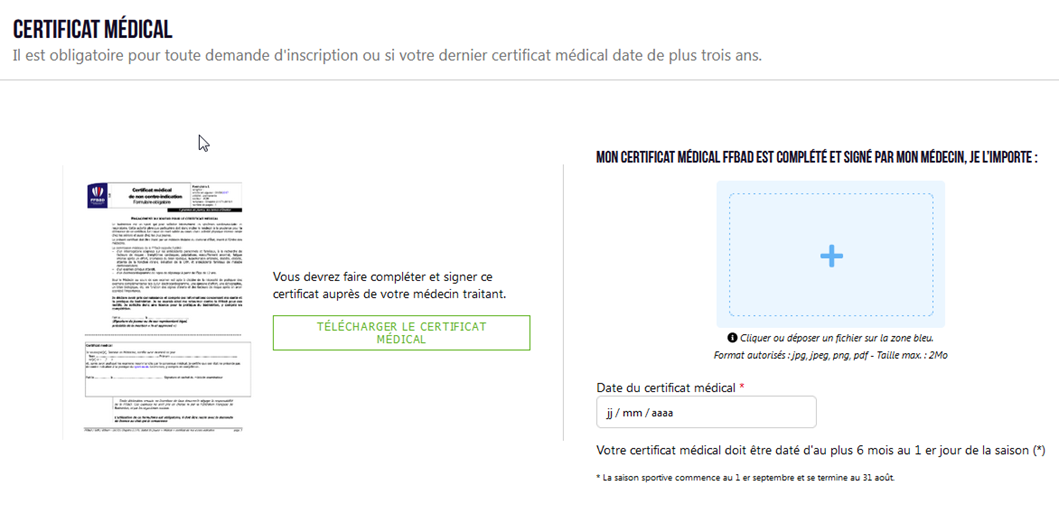 Vous avez peut-être droit à quelques avantages.Cochez les cases correspondant à votre profil.
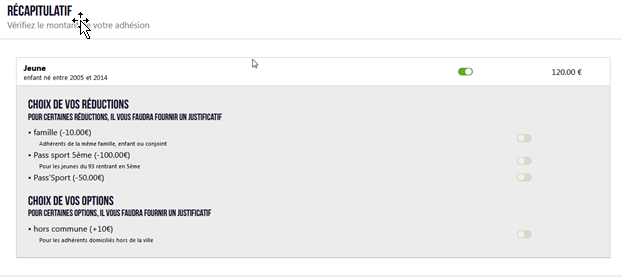 Pour le paiement , virement ou chèque     (facilité 3 maxi)
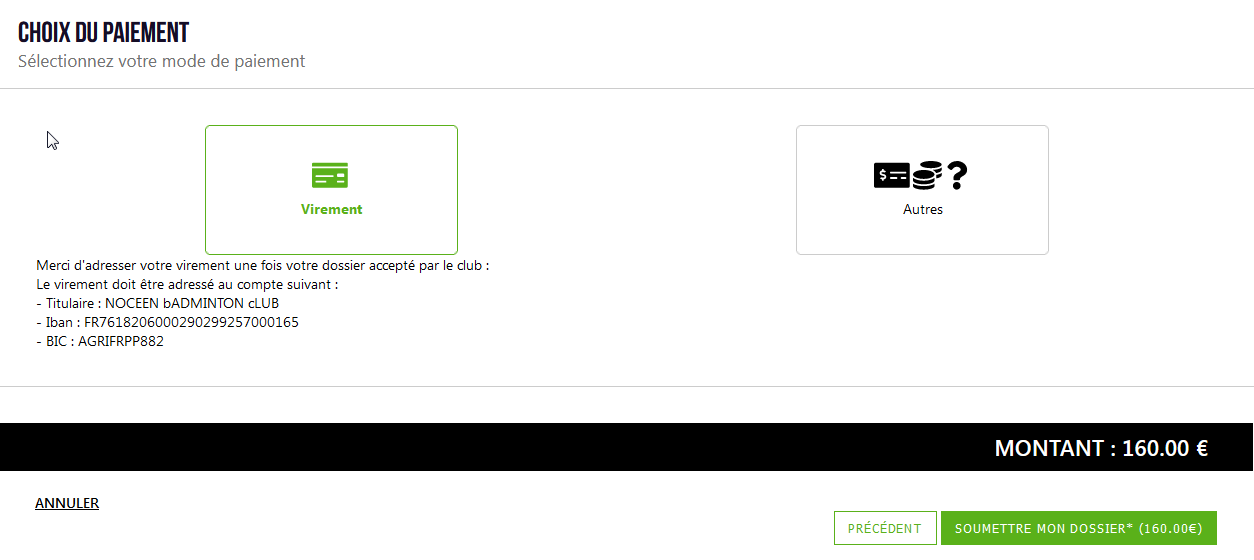 Votre dossier ne sera accepté que si il est complet et avec les bonnes pièces justificatives.